March 2025
Discussion on Design of Interference Mitigation Pilots
Date: 2025-03-10
Authors:
Slide 1
Ke Zhong, Ruijie Networks Co., Ltd
March 2025
Abstract
Introduction
Discussion on design of interference mitigation pilots
Conclusion
Slide 2
Ke Zhong, Ruijie Networks Co., Ltd
March 2025
Introduction
In PAR of P802.11bn, the Ultra High Reliability (UHR) capability has been defined to improve Rate-vs-Range enhancement, reduce latency, and reduce power consumption for AP, compared to Extremely High Throughput (EHT) MAC/PHY operation [1].  
Interference is one of the most detrimental factors limiting the performance of WLAN systems. To achieve the goal of UHR, the motion for interference mitigation was passed in the September 2024 Interim meeting [2]:

             
Several contributions [3]-[9] have been submitted to investigate the design of additional pilots for interference mitigation including its rationality, benefits, required number of additional pilots and impact on Tx block, as well as signalling etc.
A few more progress for Interference Mitigation (IM) was recently achieved in the January 2025 Interim meeting [2]:
Define a mode with additional pilots, located within the data portion of the PPDU, which are used for interference estimation and mitigation.
Note: zero-energy pilots alternative to be considered as well 
   [Motion #35, [1] and [87]]
The Interference Mitigation feature is only defined with LDPC.
   [Motion #245, [264] and [279]]
 For each bandwidth, there is a fixed number of IM pilots (value TBD).
   [Motion #246, [264] and [279]]
 Within any transmission that uses IM pilots, they are used in every data OFDM symbol and in the same corresponding subcarriers positions, for a given BW.
   [Motion #247, [264] and [279]]
Slide 3
Ke Zhong, Ruijie Networks Co., Ltd
March 2025
Current PDT PHY Interference Mitigation [10] - Recap
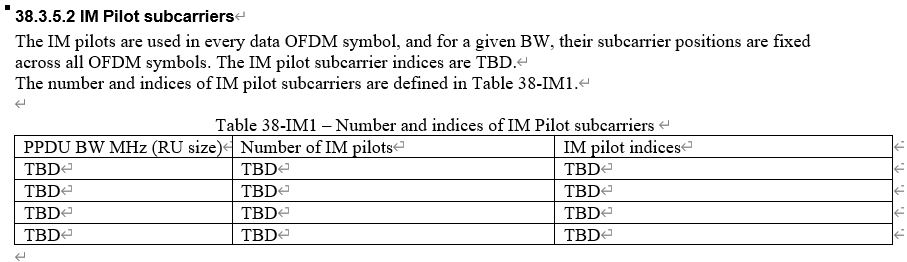 PPDU BW (RU size), number of IM pilots and IM pilots indices are TBD.
In this contribution, some thoughts on design of IM pilots are provided for discussion.
Slide 4
Ke Zhong, Ruijie Networks Co., Ltd
March 2025
Discussion on design of interference mitigation pilots
Slide 5
Ke Zhong, Ruijie Networks Co., Ltd
March 2025
Discussion on design of interference mitigation pilots - method 1
IM pilots are additional pilots, located within the data portion of the PPDU, which are used for interference estimation. The number of IM pilot (current pilot + additional pilot) subcarriers in RRUs are suggested as shown below:
Note: [8] shows that 16% ~ 20% of the resources for IM pilots yield improved performance.
Slide 6
Ke Zhong, Ruijie Networks Co., Ltd
March 2025
Discussion on design of interference mitigation pilots - example 1
IM pilots are additional pilots, located within the data portion of the PPDU, which are used for interference estimation. One example of fixed number of IM pilot (current pilot + additional pilot) subcarriers in RRUs is shown below:
Note: [8] shows that 16% ~ 20% of the resources for IM pilots yield improved performance.
Slide 7
Ke Zhong, Ruijie Networks Co., Ltd
March 2025
Discussion on design of interference mitigation pilots - method 2
IM pilots are additional pilots, located within the data portion of the PPDU, which are used for interference estimation. The number of IM pilot (only additional pilot) subcarriers in RRUs are suggested as shown below:
Note: [8] shows that 16% ~ 20% of the resources for IM pilots yield improved performance.
Slide 8
Ke Zhong, Ruijie Networks Co., Ltd
March 2025
Discussion on design of interference mitigation pilots - example 2
IM pilots are additional pilots, located within the data portion of the PPDU, which are used for interference estimation. One example of fixed number of IM pilot (only additional pilot) subcarriers in RRUs is shown below:
Note: [8] shows that 16% ~ 20% of the resources for IM pilots yield improved performance.
Slide 9
Ke Zhong, Ruijie Networks Co., Ltd
March 2025
Discussion on design of interference mitigation pilots - examples
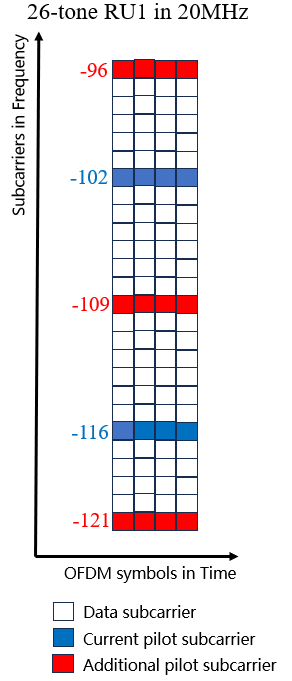 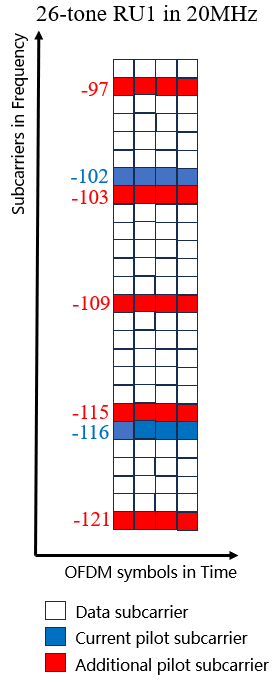 IM pilots are additional pilots, located within the data portion of the PPDU, which are used for interference estimation. One example of fixed number of IM pilot subcarriers in RRUs includes both current pilot and additional pilot — method 1
IM pilots are additional pilots, located within the data portion of the PPDU, which are used for interference estimation. One example of fixed number of IM pilot subcarriers in RRUs includes only additional pilot— method 2
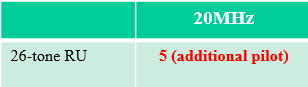 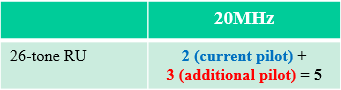 Slide 10
Ke Zhong, Ruijie Networks Co., Ltd
March 2025
Conclusion
Slide 11
Ke Zhong, Ruijie Networks Co., Ltd
March 2025
Straw Poll 1
Do you agree to include the following into the 11bn SFD?
IM pilots can be used in at least one of 20MHz, 40MHz, 80MHz, 160MHz and 320MHz PPDU.

Yes:
No:
Abstain:
Ke Zhong, Ruijie Networks Co., Ltd
Slide 12
March 2025
Straw Poll 2
Ke Zhong, Ruijie Networks Co., Ltd
Slide 13
March 2025
Straw Poll 3
Do you agree to include the following into the 11bn SFD?
IM pilots can be used in both non-OFDMA and OFDMA transmissions.

Yes:
No:
Abstain:
Ke Zhong, Ruijie Networks Co., Ltd
Slide 14
March 2025
References
[1] IEEE 802.11-23/0480r3, UHR proposed PAR, Laurent Cariou (Intel)
[2] IEEE 802.11-24/0209r8, Specification framework for TGBn, Ross Jian Yu (Huawei)
[3] IEEE 802.11-23/1490r0, Physical layer reliability improvements, Shimi Shilo (Huawei)
[4] IEEE 802.11-23/1943r1, Physical layer reliability improvements – follow up, Shimi Shilo (Huawei)
[5] IEEE 802.11-24/107r0, PHY layer interference mitigation for improved reliability, Shimi Shilo (Huawei)
[6] IEEE 802.11-24/437r0, Interference mitigation for improved reliability – more insights, Shimi Shilo (Huawei)
[7] IEEE 802.11-24/0889r0, Interference mitigation for improved reliability – link adaptation perspective, Rani Keren (Huawei)
[8] IEEE 802.11-24/1264r0, Supporting rx interference mitigation in TGbn, Shimi Shilo (Huawei)
[9] IEEE 802.11-24/1747r0, Discussion on signalling of additional pilots for interference mitigation, Ke Zhong (Ruijie)
[10] IEEE 802.11-24/2008r2, PDT PHY Interference Mitigation, Shimi Shilo (Huawei)
Slide 15
Ke Zhong, Ruijie Networks Co., Ltd